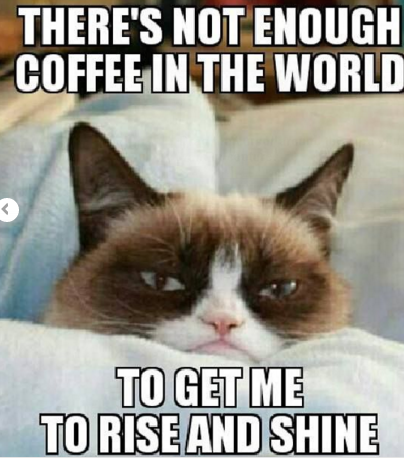 Dividing Monomials
Tammy Wallace
Varina High
Dividing Monomials
multiplication
The opposite of division is ______________.  And when multiplying monomials, the rule tells says to ________ the coefficients and _____ the exponents.  

Because division and multiplication are opposites, when dividing monomials, ______ the coefficients and ________ the exponents.
multiply
add
divide
subtract
DIVIDING MONOMIALS:  Divide the coefficients and subtract the exponents
Adding the coefficients and subtracting the exponents.
Subtract exponents
DIVIDING MONOMIALS:  Divide the coefficients and subtract the exponents
Adding the coefficients and subtracting the exponents.
Subtract exponents
Negative Exponents
When simplifying monomials, the value of an exponent can NEVER be ______ _____. 


After simplifying, ONLY take the ______________ of each _____ that has a ___________ exponent.  


This will turn ___________ exponents  _______ __.
negative
reciprocal
term
negative
negative
positive
Negative Exponents
fraction
denominator
positive.
Negative Exponents
Simplify the coefficients.
Subtract the exponents.
negative exponents to postive.
negative exponents to postive.
Zero Exponents
When simplifying monomials, if the exponent of a term simplifies to equal zero, the value of that term simplifies to equal

1